Исследовательская работа на тему:
Сравнительные обороты, характеризующие абстрактные понятия в поэтической речи М.И. Цветаевой.				Выполнено ученицей 10 «Б» класса			       Ибрагимовой Барият				Под руководством Хизриевой Л.А.
Марина  Ивановна Цветаева
М.И.Цветаева – русская поэтесса Серебряного века,прозаик и переводчица.
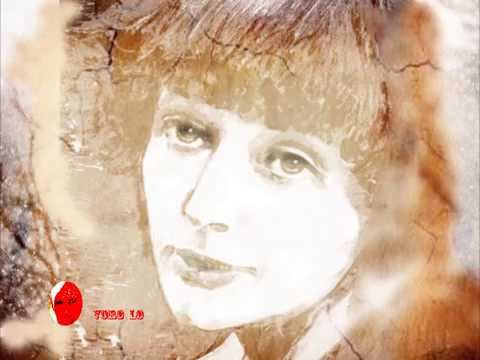 Сравнение имеет очень четкую определенную структуру, а именно:
- предмет (то, что сравнивается)- образ (то, с чем сравнивается)- признак (то, на основании чего сравнивается)
Глава 1. Сравнения, выражающие временные понятия
Это жизнь моя пропела – привыла –Прогудела – как осенний прибой –И проплакала сама над собой.Жизнь выпала – копейкой ржавою…Смерть – чертовщиной.Смерть в каждой щели. В каждой выемке пола – ямкой.
О, этот час, на подвиг нас, как голос, Вздымающий на своеволье дней.Был час чудотворен и полн,Как древние были.
Глава 2. Сравнения со словами «звук», «слово», «голос», «речь»
Слово странное – старуха:Смысл неясен, звук угрюм,Как для розового ухаТемной раковины шум.У тонкой проволоки над волной овсовСегодня голос – как тысяча голосов.И звуки – роем пчёл из улья –Жужжат и вьются.
Глава 3. Сравнения, выражающие эмоции и чувства
Когда ж к твоим пророческим кудрямСама любовь приникнет красным углем..Боль как нотаВысящаяся… Поверх любвиВысящаяся…В роще обидонькаПлачет рябинушкой.Жив и здоров!Громче громов –Как топором – Радость.
Заключение:
1. Сравнения часто обладают внутренним микросюжетом, приобретая порой символическое значение, заложенное в подтексте, а образы таких сравнений обретают самостоятельный и законченный характер.2. Сравнения по-разному взаимодействуют друг с другом в тексте. В лирике они, как правило, либо уточняют друг друга, либо каждое из последующих сравнений более ярко выражает авторскую мысль.3. Сравнения у М.И. Цветаевой чаще всего осмысливаются на фоне широкого контекста, вследствие чего усиливают воздействие всего текста  на читателя.4. В основе сравнений у М.И. Цветаевой лежит на объективное сходство, а всегда субъективная, личностная оцена, поэтому они проникнуты мироощущением и миропониманием поэта.